Bagaimana menentukan no seri produk
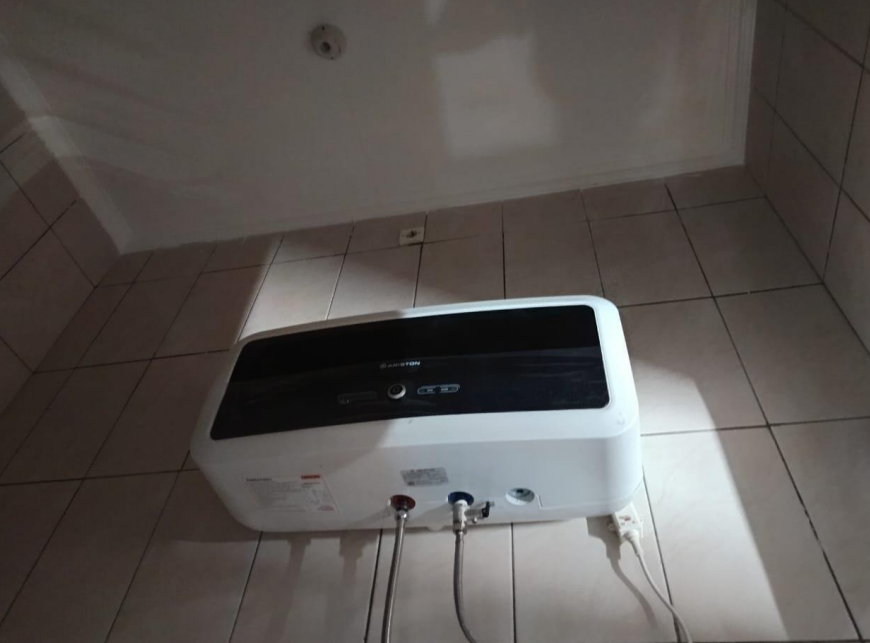 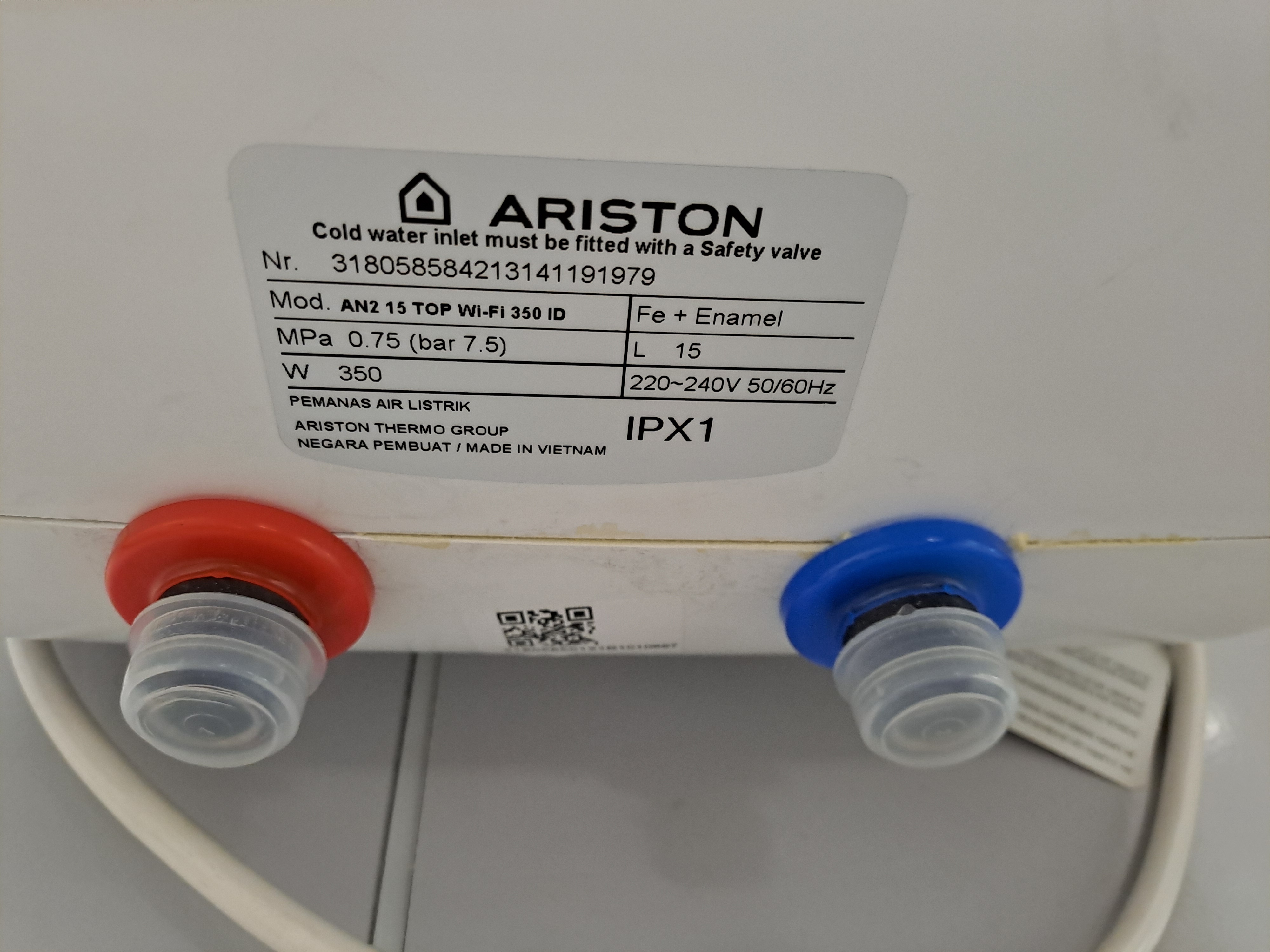 Nomor seri dapat ditemukan pada stiker silver  yang terletak di bagian bawah pemanas air, di antara dua saluran pipa